انسان خاکی محدود به زمان
عمر زمینی کوته گذران
تو ای خداوند ورای زمان
از ازل بودی هستی جاودان
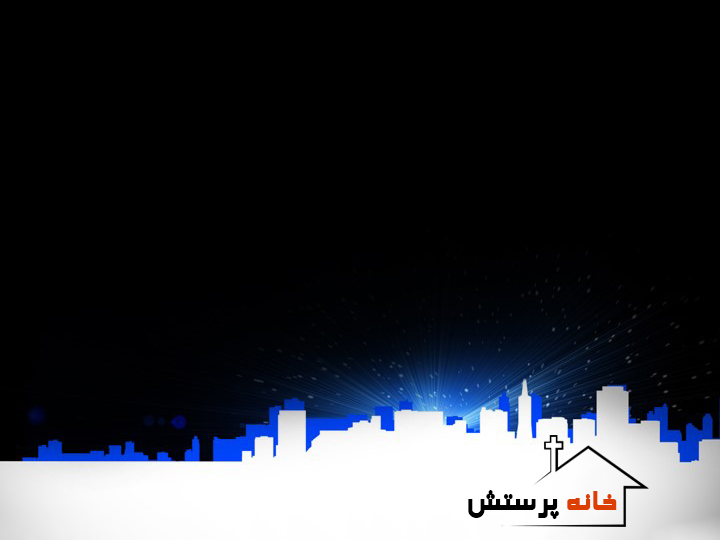 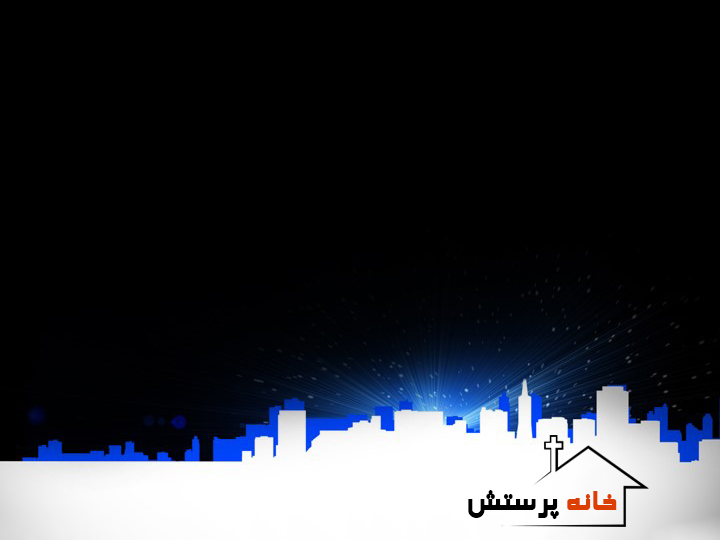 اکنون در این جسم، عروس توییم
به تخت فیضت بی پروا آییم
نامت بر زبان حمدت را خوانیم
دست برافراشته تو را ستاییم
فشار و اندوه درد بی پایان
مدام ز هر جا آید سویمان
عطا کن بینیم شادی آسمان
در حضور تو روح و جانمان
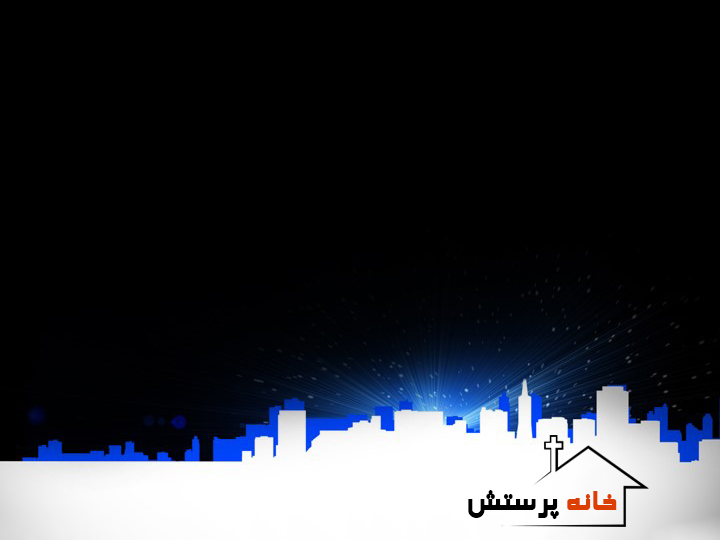 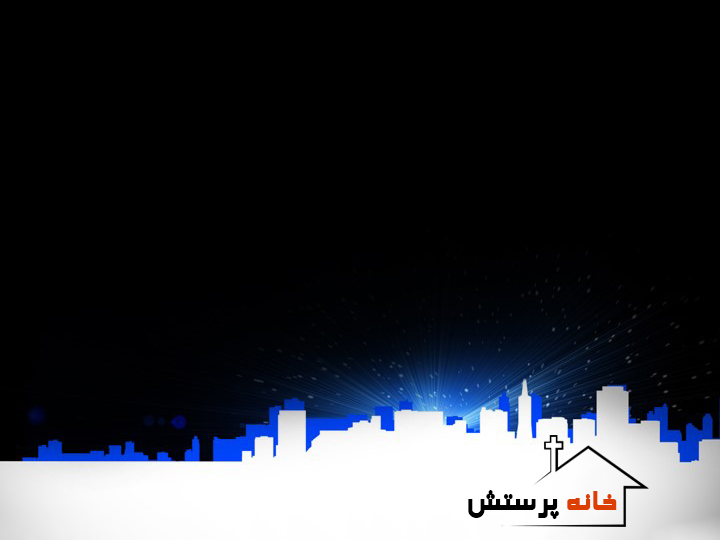 اکنون در این جسم، عروس توییم
به تخت فیضت بی پروا آییم
نامت بر زبان حمدت را خوانیم
دست برافراشته تو را ستاییم
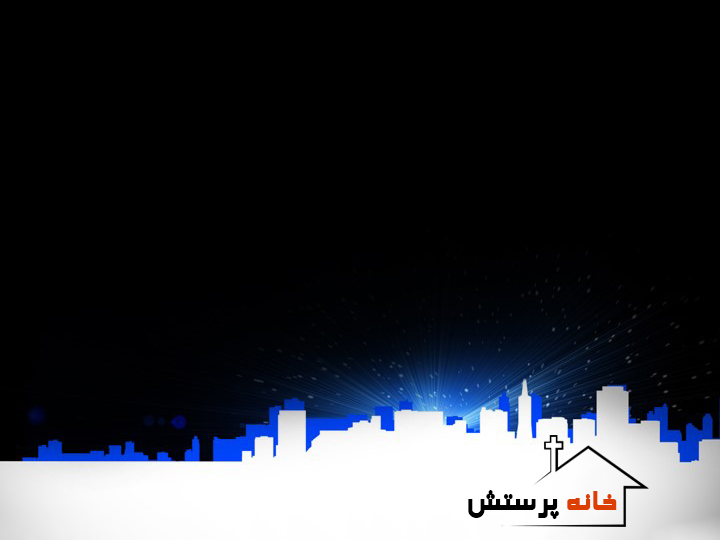 فراموش کنیم دنیای فانی
محکوم به زوال زیبایی آن
به یاد آوریم صلیب تو را
تنها راه ما به سوی آسمان
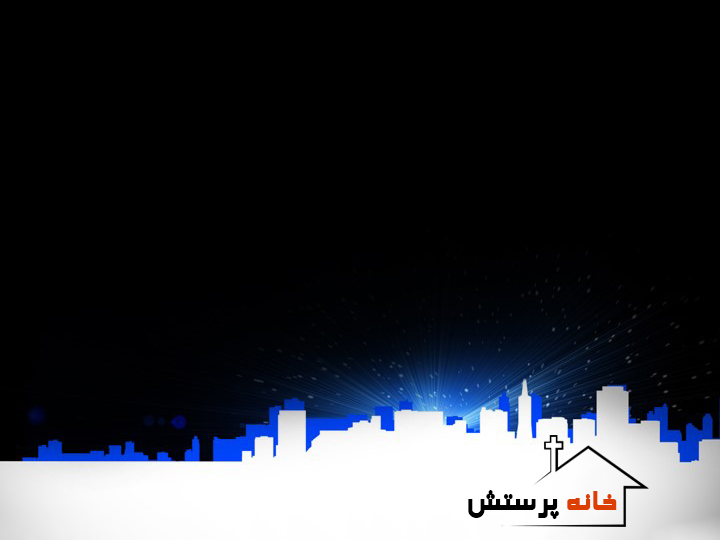 اکنون در این جسم، عروس توییم
به تخت فیضت بی پروا آییم
نامت بر زبان حمدت را خوانیم
دست برافراشته تو را ستاییم